Assimilation of microwave radiometer brightness temperatures with KENDA-1
Claire Merker, Daniel Leuenberger, MeteoSwiss, Zürich
Maxime Hervo, Alexander Haefele, MeteoSwiss, Payerne
Project EMER-Met
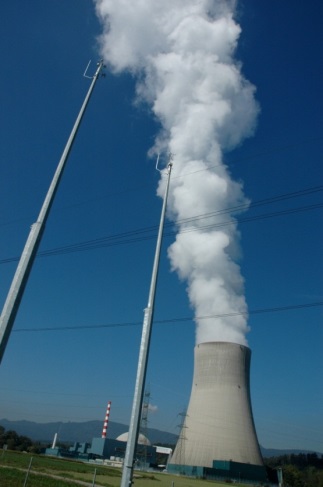 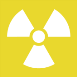 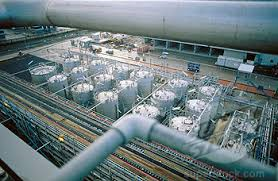 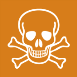 Improvements for warnings with respect to nuclear, chemical and biological incidents

Assimilation of microwave radiometer (MWR) radiances with KENDA/LETKF (not retrieval profiles): three MWRs installed in Switzerland 

Installation of Doppler wind lidars 
Assimilation of Doppler wind lidar data (Samuel Monhart)
Development of a dispersion ensemble
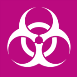 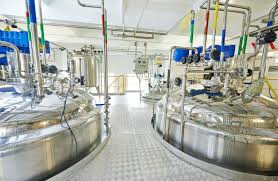 EMER-Met: Emergency Response Meteorology
Ground-based microwave radiometers
Measures atmospheric radiation (passive): brightness temperature
14 frequency bands (sensitive to humidity and/or temperature)
6 scanning elevation angles

Provides temperature and humidity information in the boundary layer with high temporal resolution: potential for improving the representation of the boundary layer in the initial conditions
HATPRO (RPG)
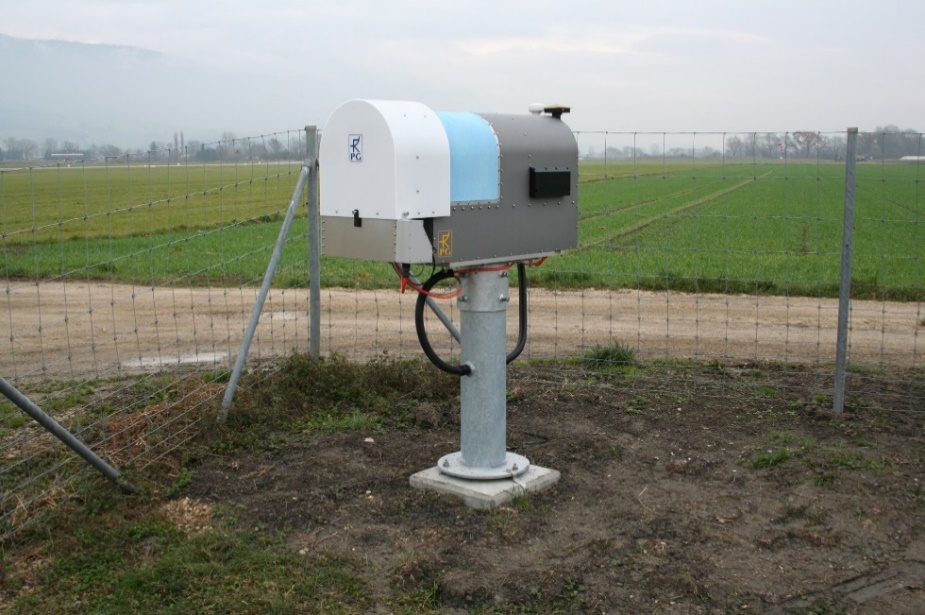 Observation minus background (O-B) statistics
O-B data
Period: June to end of August 2020

Parameter: Brightness temperature for 14 frequency channels, 90° elevation scan
O-B data
Period: June to end of August 2020

Parameter: Brightness temperature for 14 frequency channels, 90° elevation scan

Observation: MWR at Payerne
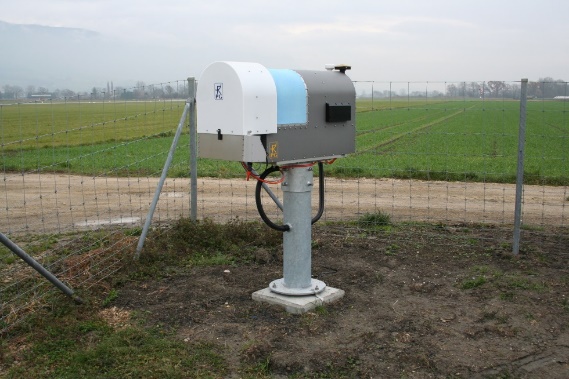 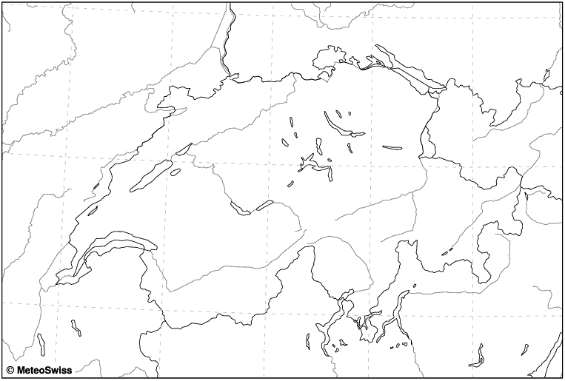 O-B data
Period: June to end of August 2020

Parameter: Brightness temperature for 14 frequency channels, 90° elevation scan

Observation: MWR at Payerne

Background: KENDA-1 hourly mean first guess, forward operator: RTTOV-gb (radiative transfer model)
KENDA-11.1 km grid size40 ensemble members
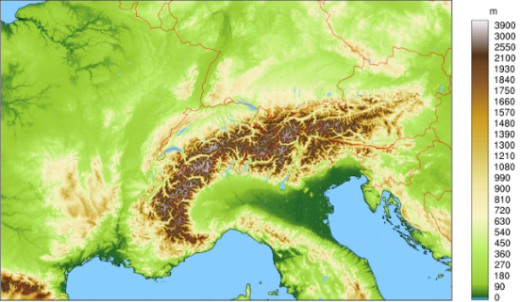 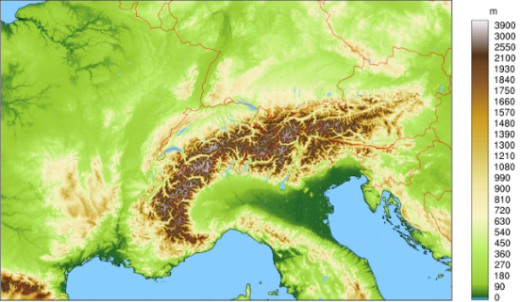 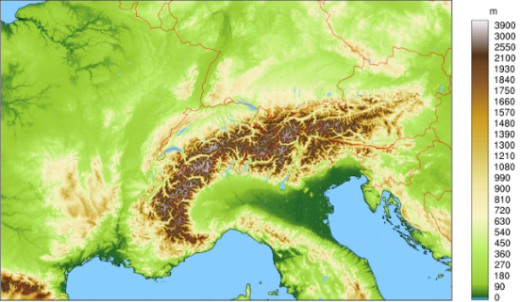 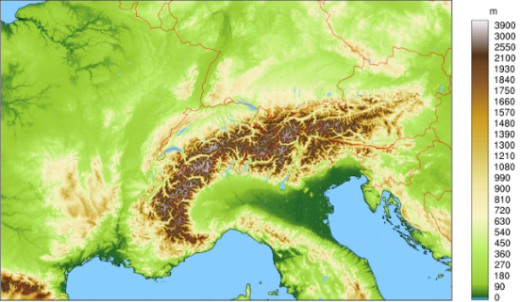 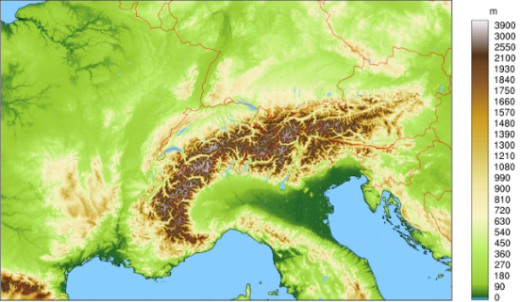 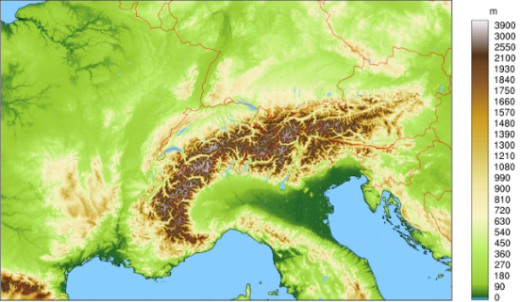 + RTTOV-gbDe Angelis et al., 2016
Radiance time series (JJA 2020)
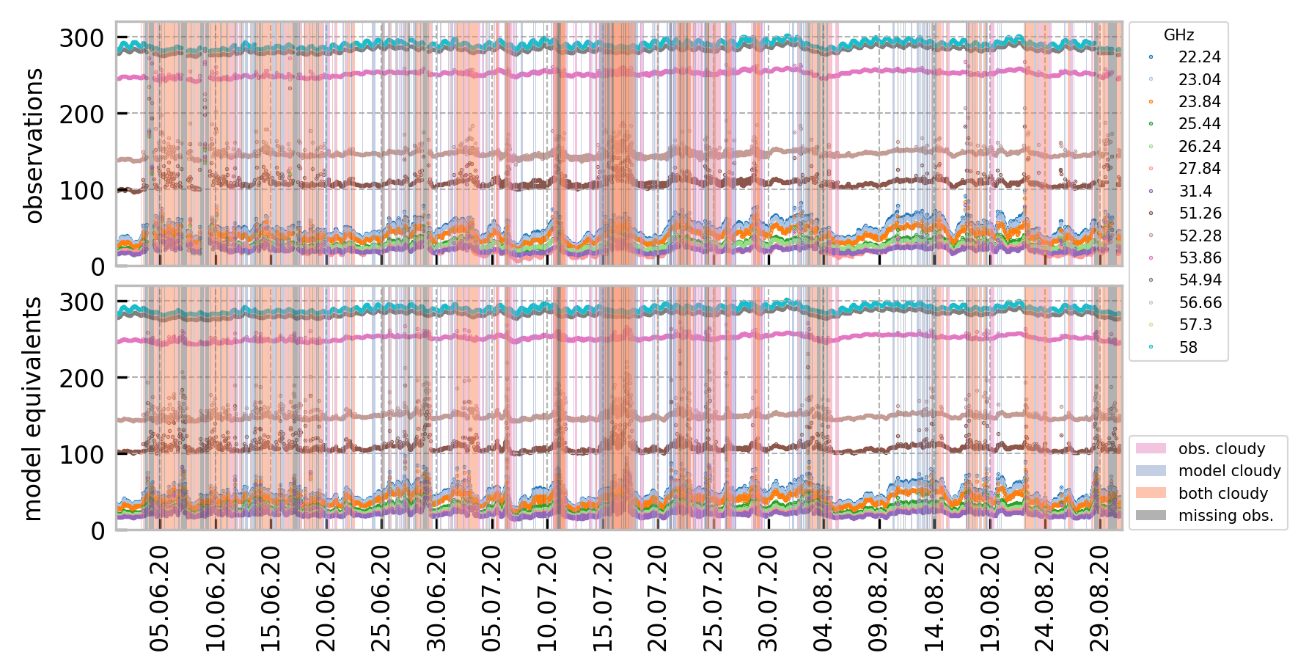 Brightness temperature (K)
O-B time series (JJA 2020)
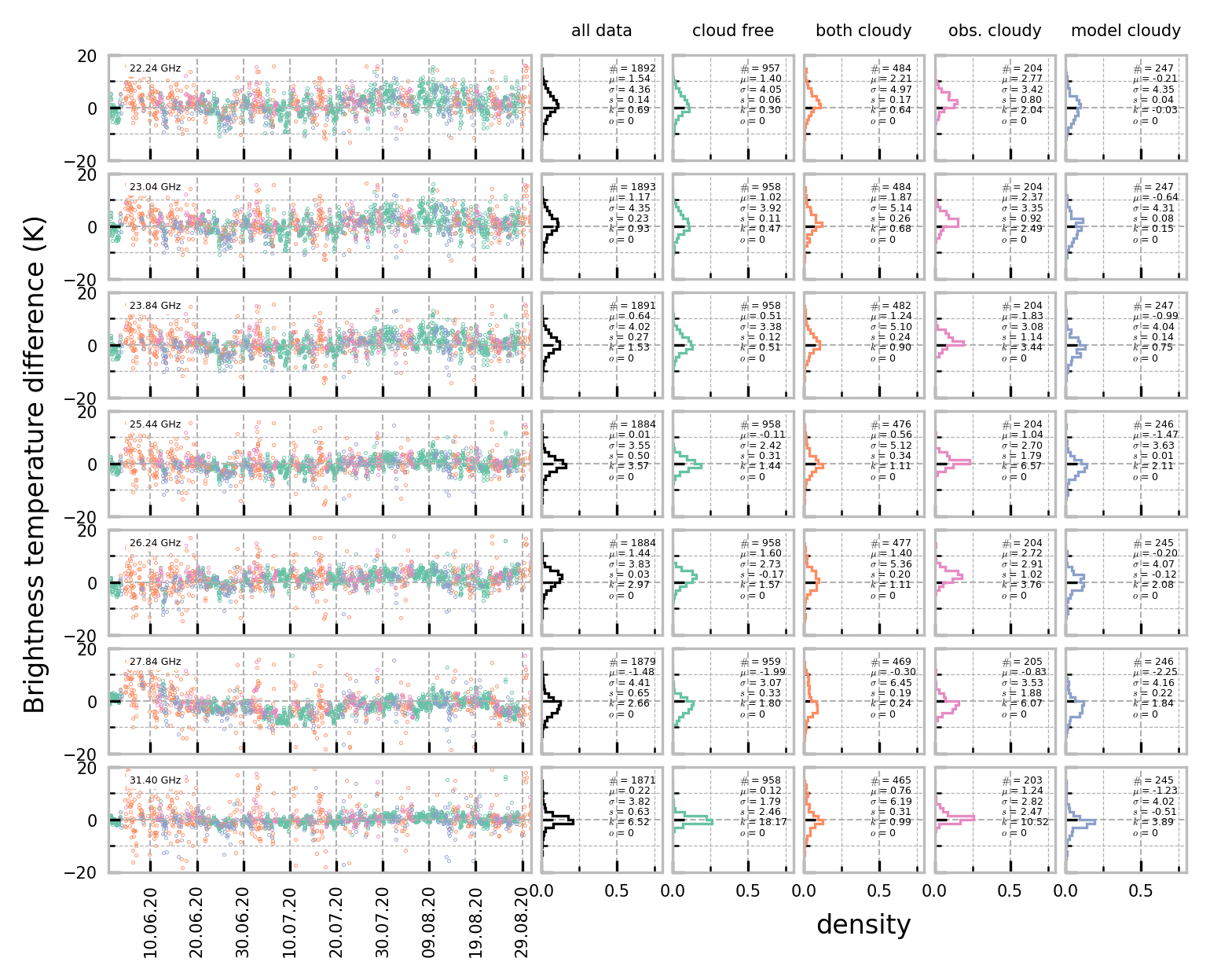 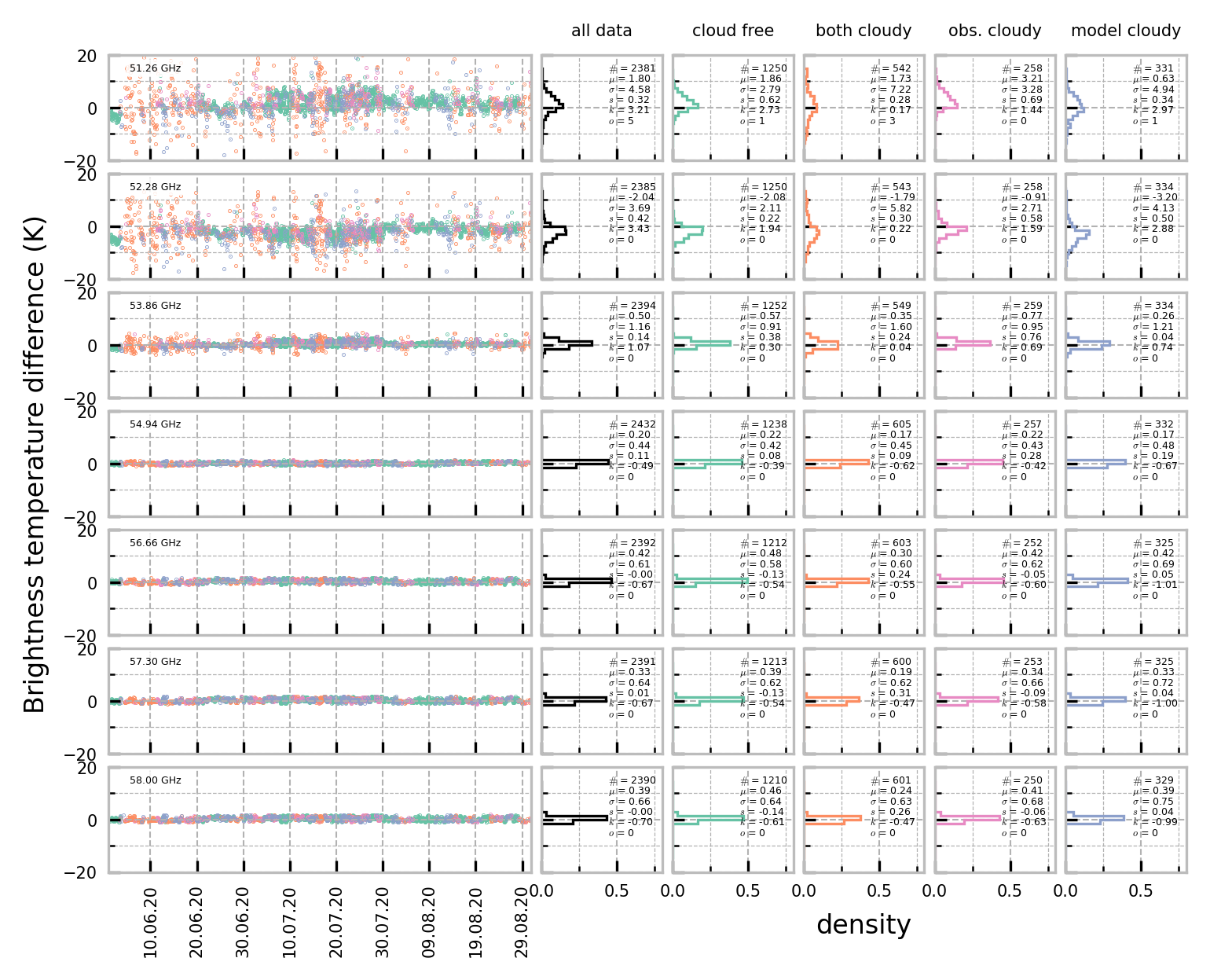 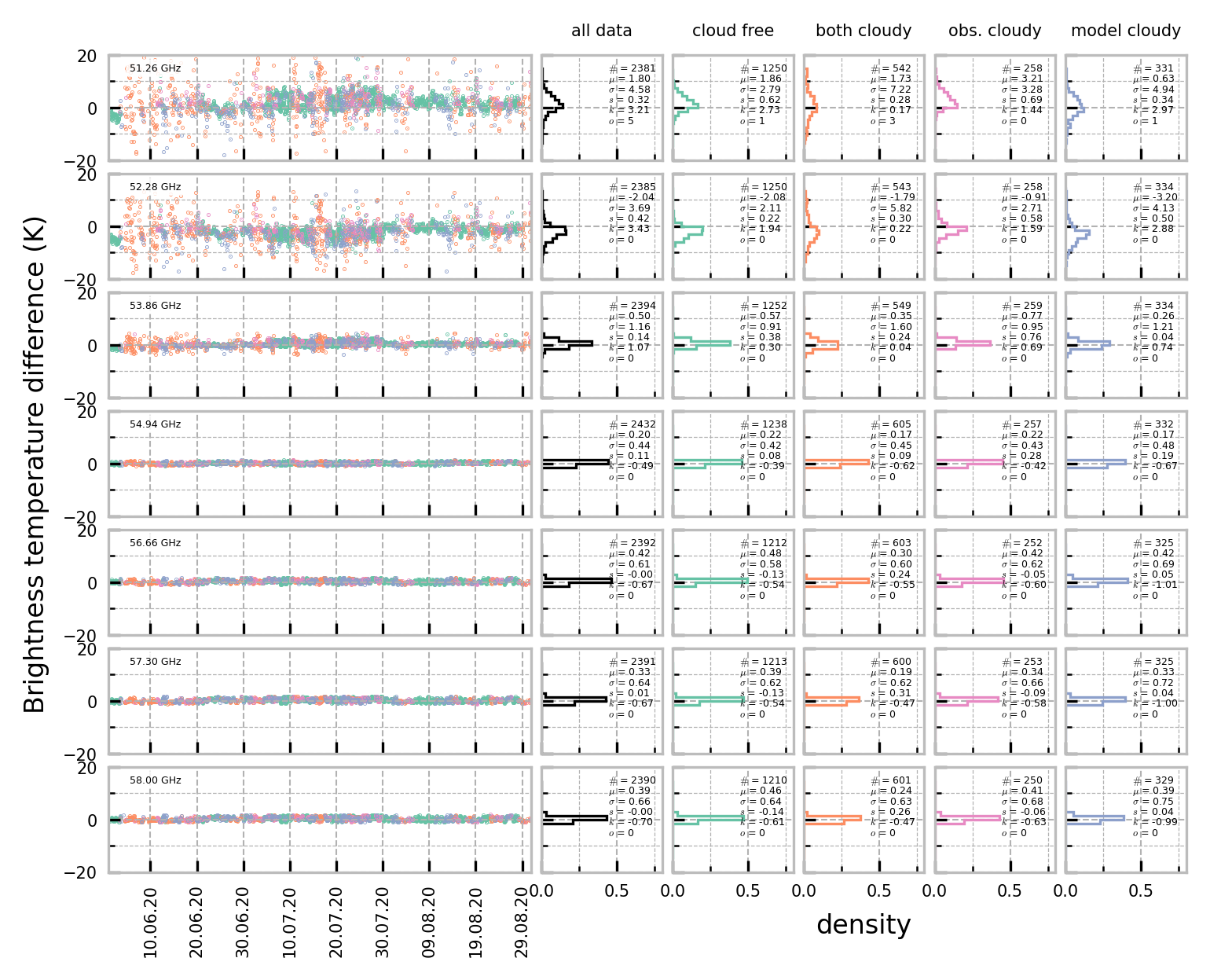 Brightness temperature (K)
Observation - Background
(2*σ filter is applied to O-B data)
O-B statistics summary – clear-sky only
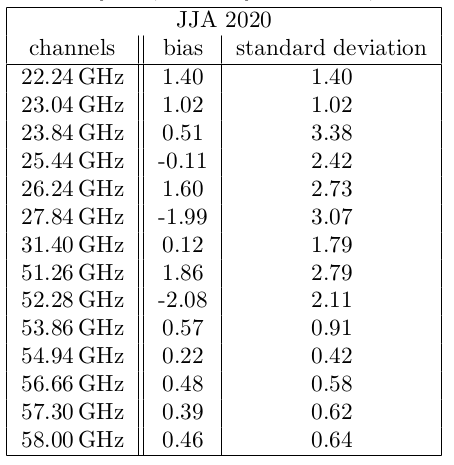 K-band
Humidity sensitive
V-band
Temperature sensitive
O-B results
There is a channel dependent bias that will need to be corrected for the assimilation

The bias is also dependent on station and elevation angle (not shown)

The handling of cloudy conditions must be further analysed
Using subgrid-scale clouds (QC_RAD) in RTTOV-gb instead of gridscale clouds (QC)
QC vs. QC_RAD (simplified)
QC_RAD: computed and used in the radiation scheme in COSMO, can be written to output

In general:
QC_RAD smaller than QC if QC present
QC_RAD larger than QC if no QC present

 QC_RAD produces more but thinner clouds
QC vs. QC_RAD study
Study to see if there is an impact in using QC_RAD instead of QC as input for RTTOV-gb

Period: 10.07.2020 – 30.07.2020

KENDA-1 first guess, deterministic run

Shown here as an example: channel 22.24 GHz, 90° elevation angle
QC vs. QC_RAD: O-B time series
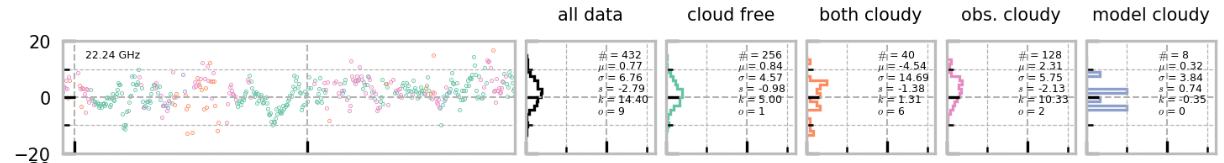 QC
Brightness temperature (K)
Observation - Background
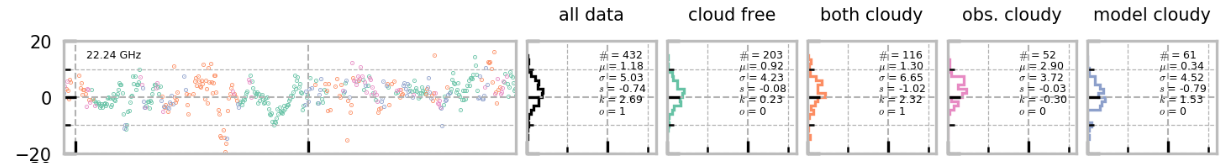 QC_RAD
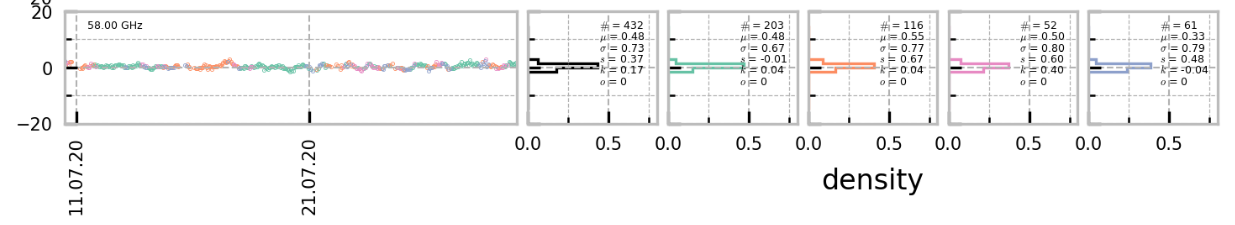 More cases with clouds in the model / clouds in model and observations
Improved standard deviation of O-B values, bias sometimes larger, distributions more Gaussian
QC vs. QC_RAD: O-B overview
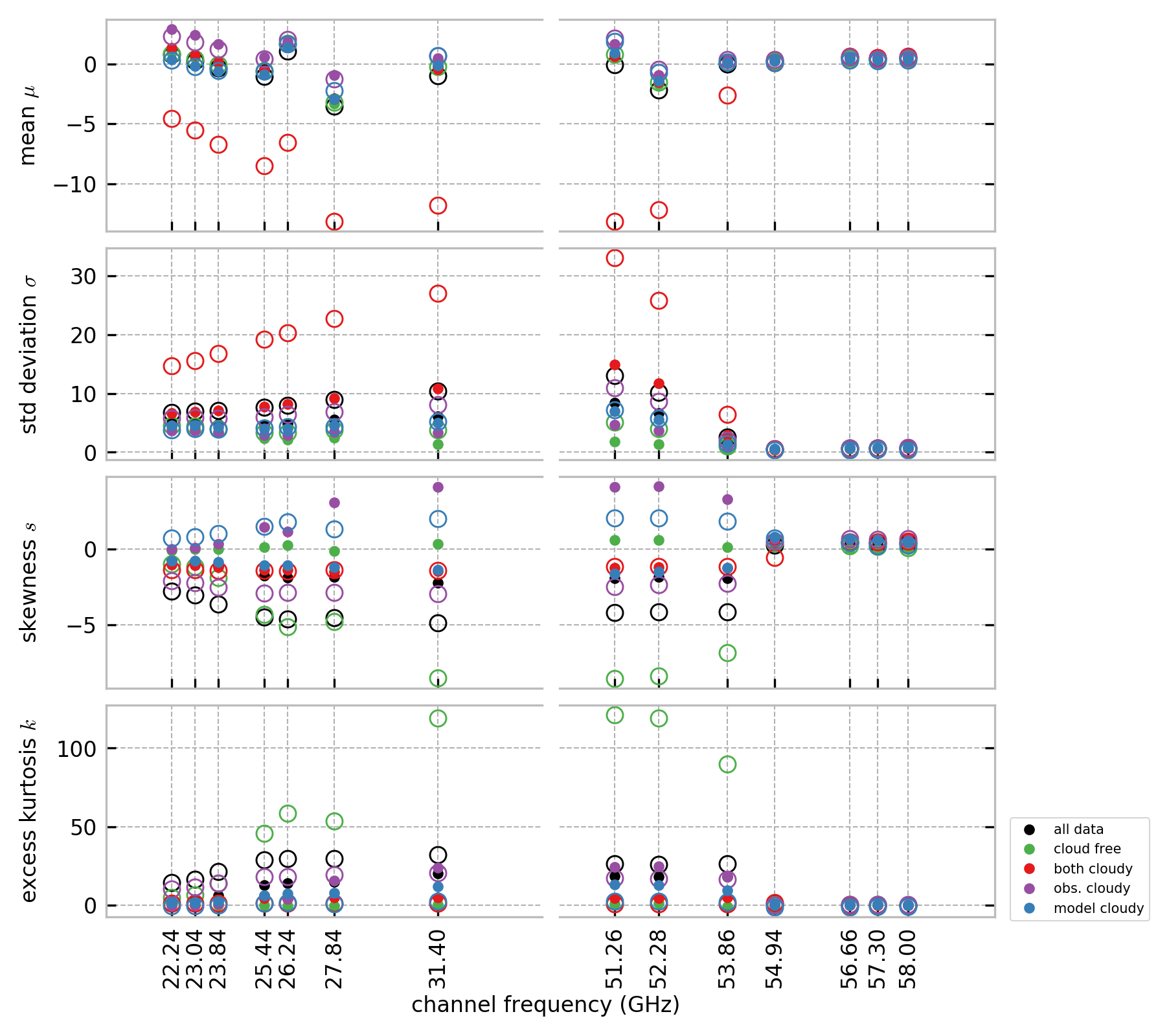 QC
QC_RAD
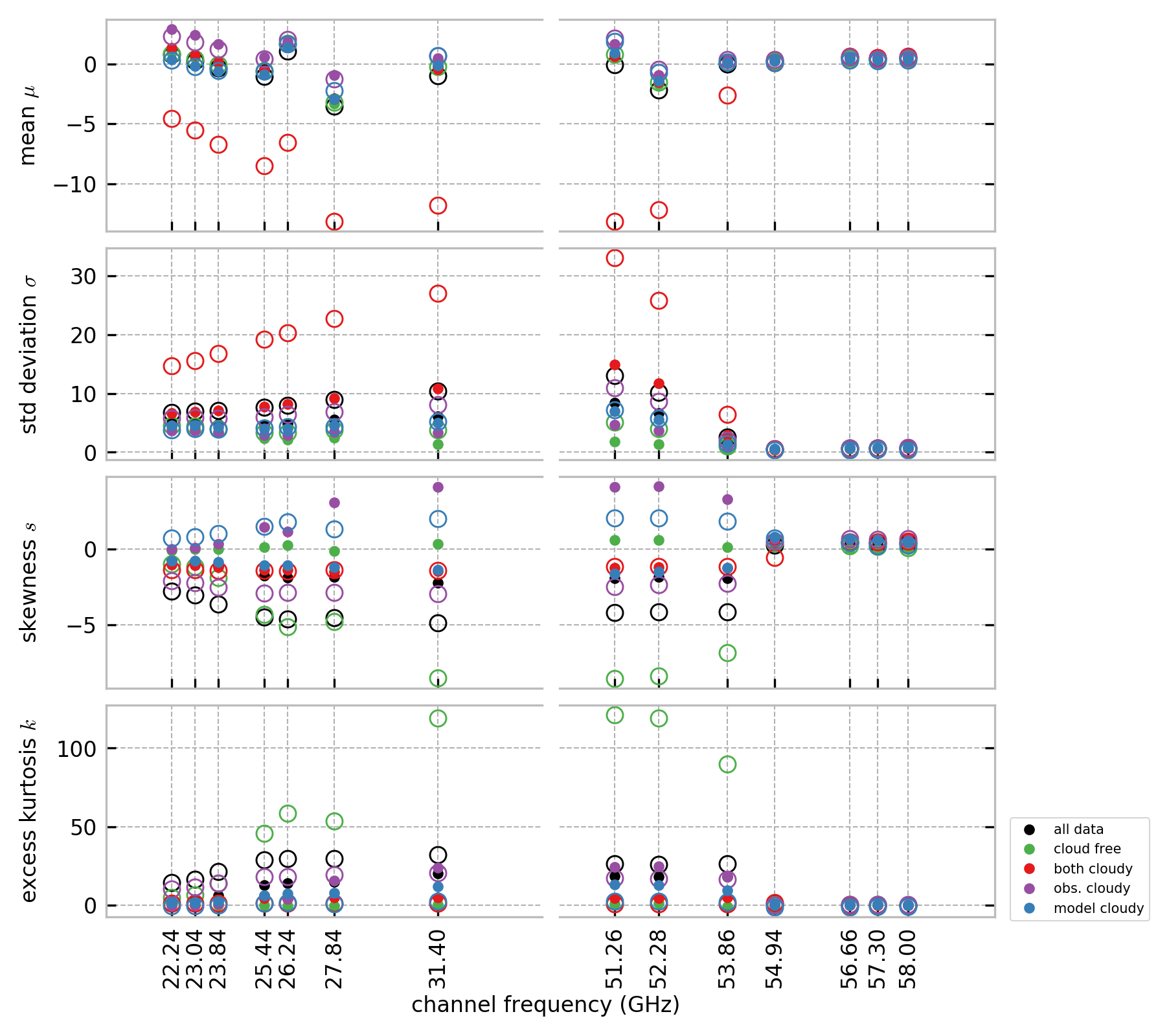 QC vs. QC_RAD results
Match between clouds in observations and cloud in model higher

O-B standard deviation decreases

O-B bias sometimes increases (but has to be corrected anyhow)

Distribution of O-B values follows Gaussian distribution better

Some channels (mainly temperature sensitive) are barely affected
First active assimilation of MWR data in KENDA-1 using the LETKF

Many thanks to people at DWD for the required changes in the DACE code
MWR DA: very first technical test
Single observation experiment with KENDA-1:

One station: Payerne
One elevation angle: 90°
One channel: 23.84 GHz

10.08.2020 12 UTC LETKF update

Following: quick looks and very first impressions
MWR DA: analysis increment profiles
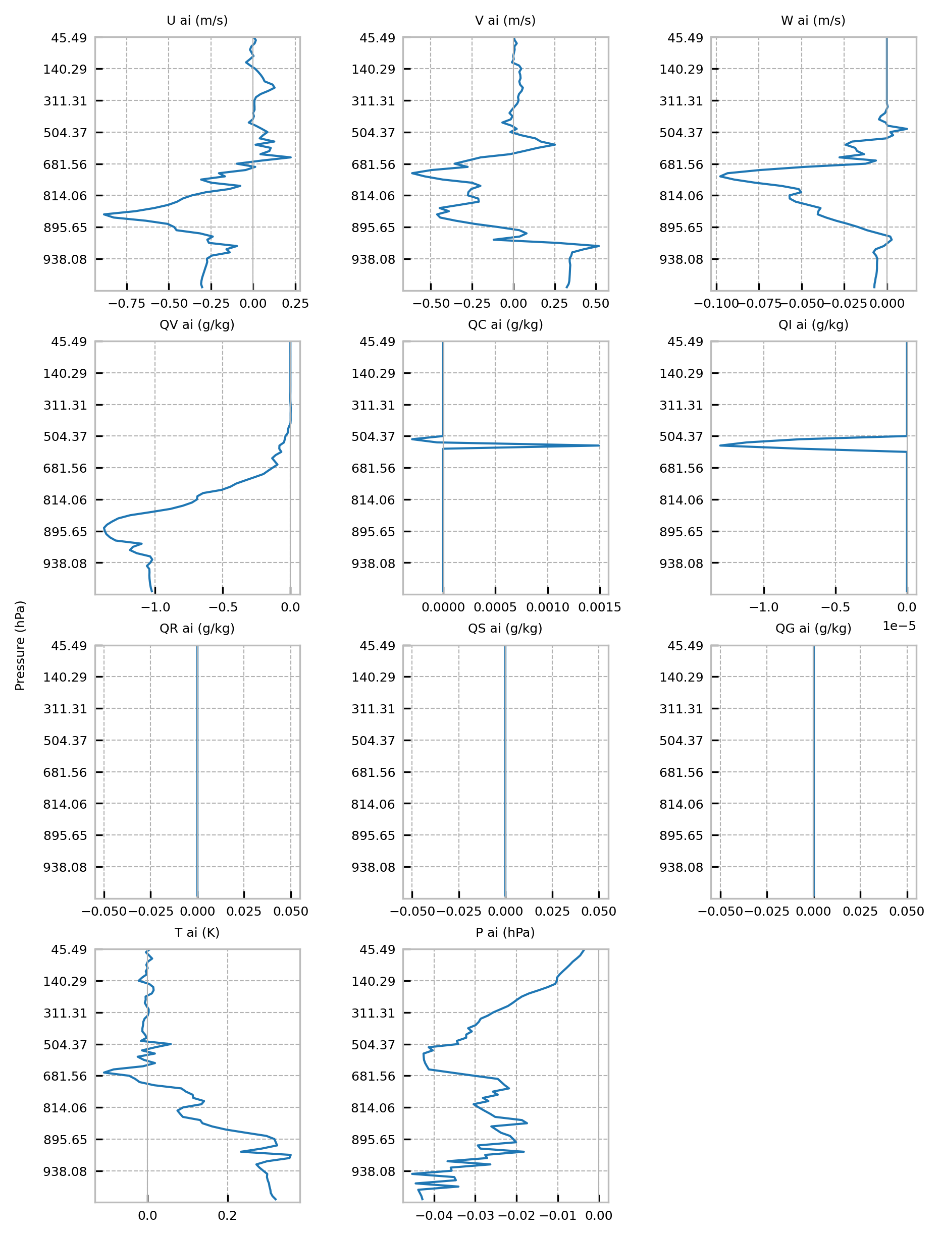 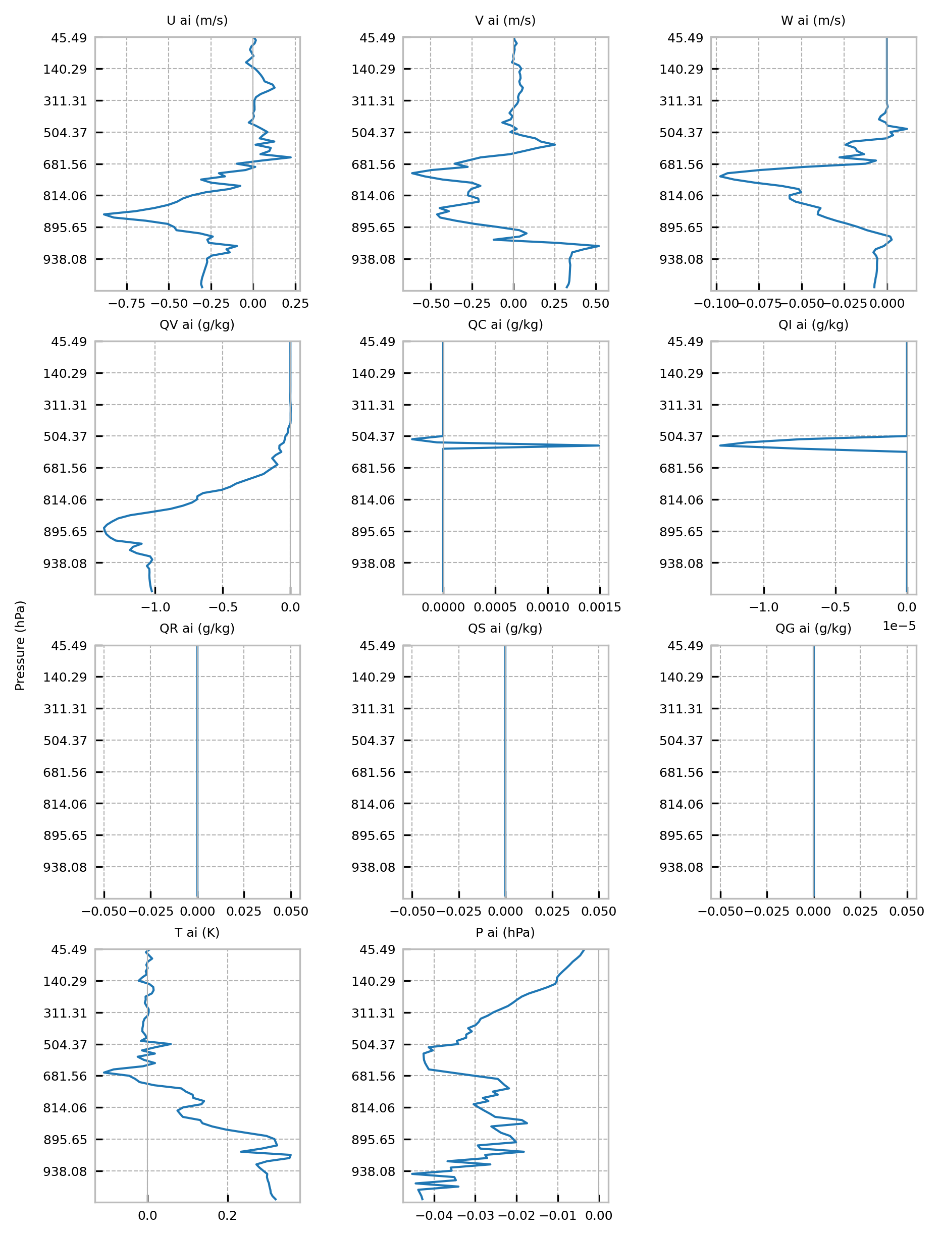 Pressure (hPa)
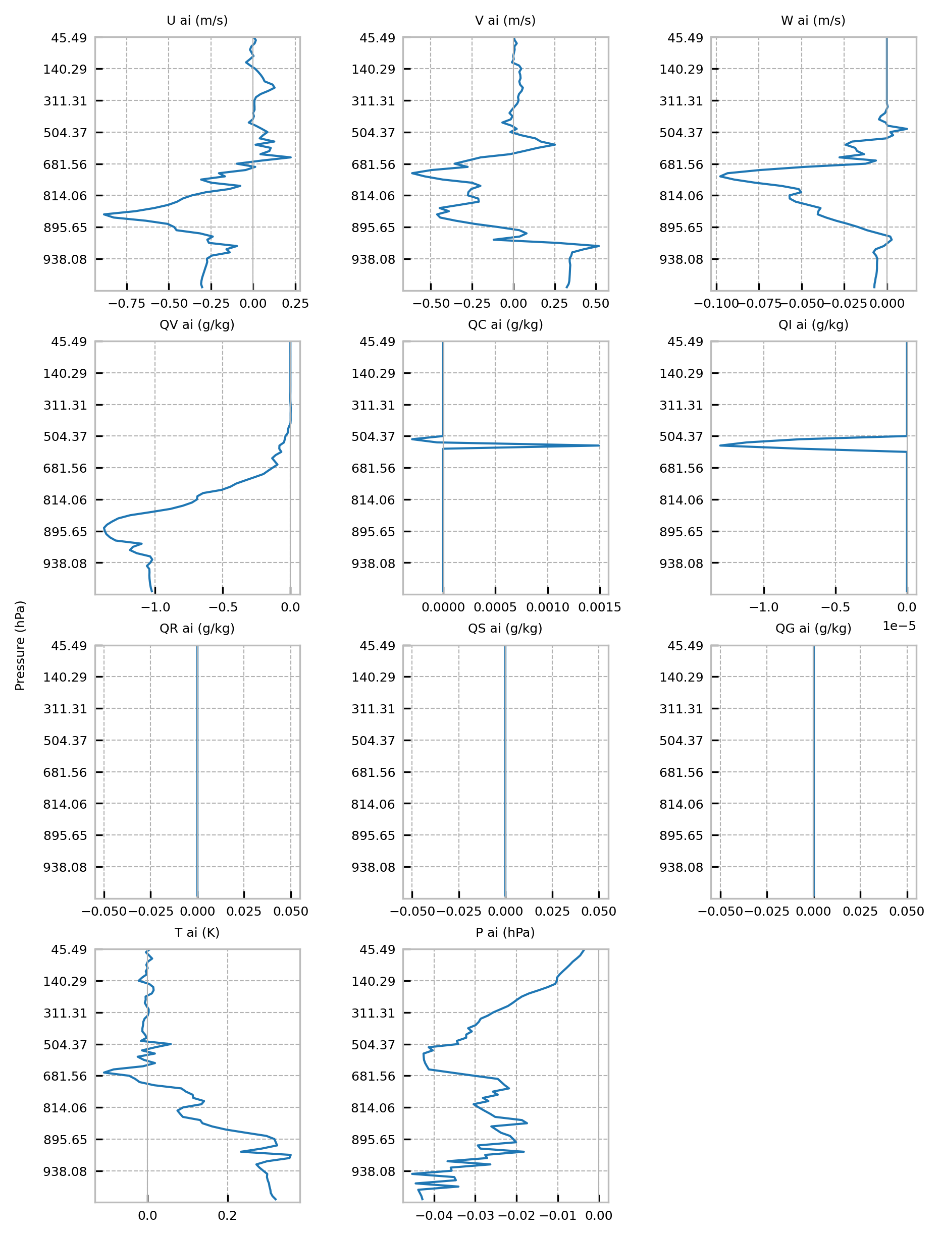 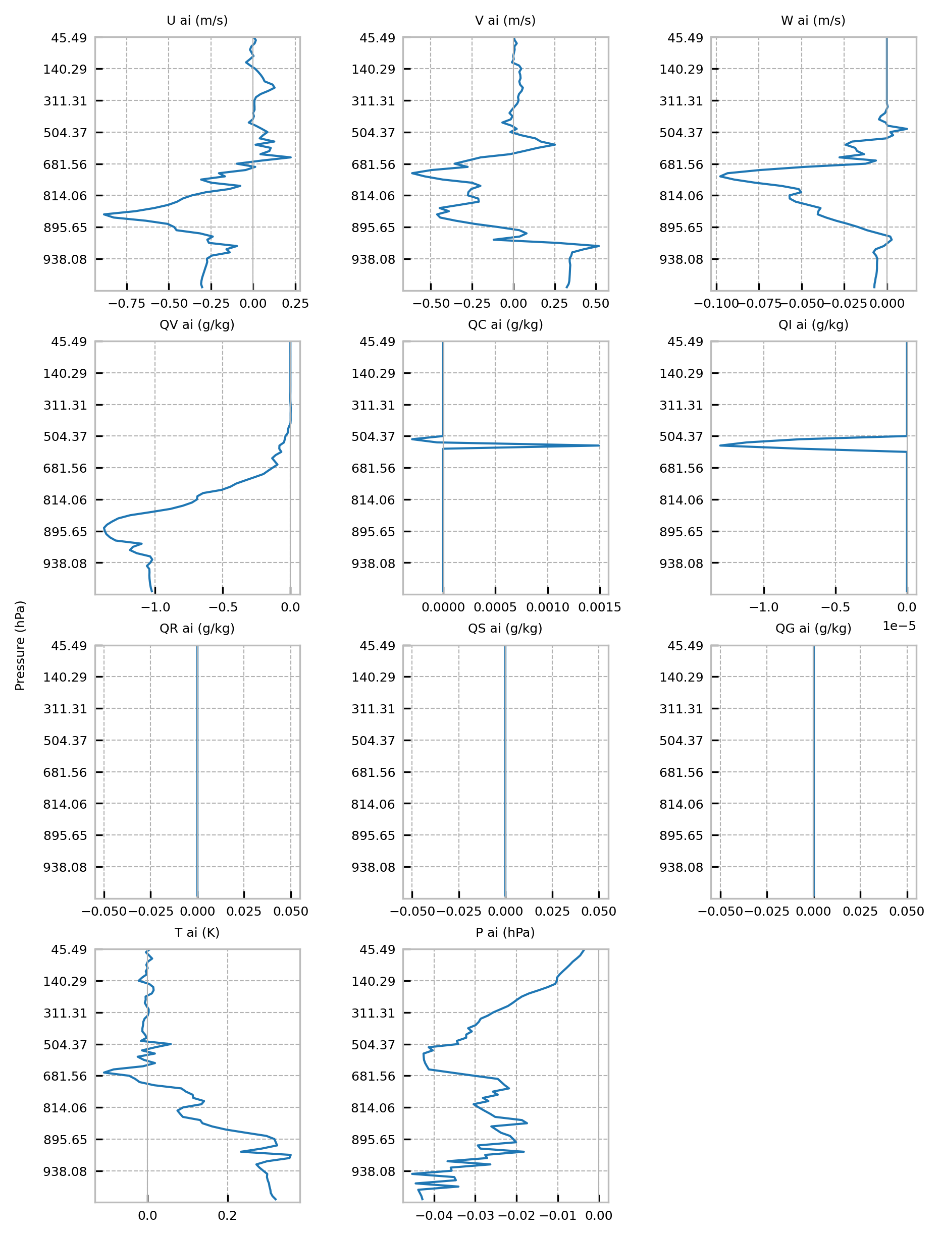 Pressure (hPa)
MWR DA: analysis increments in space
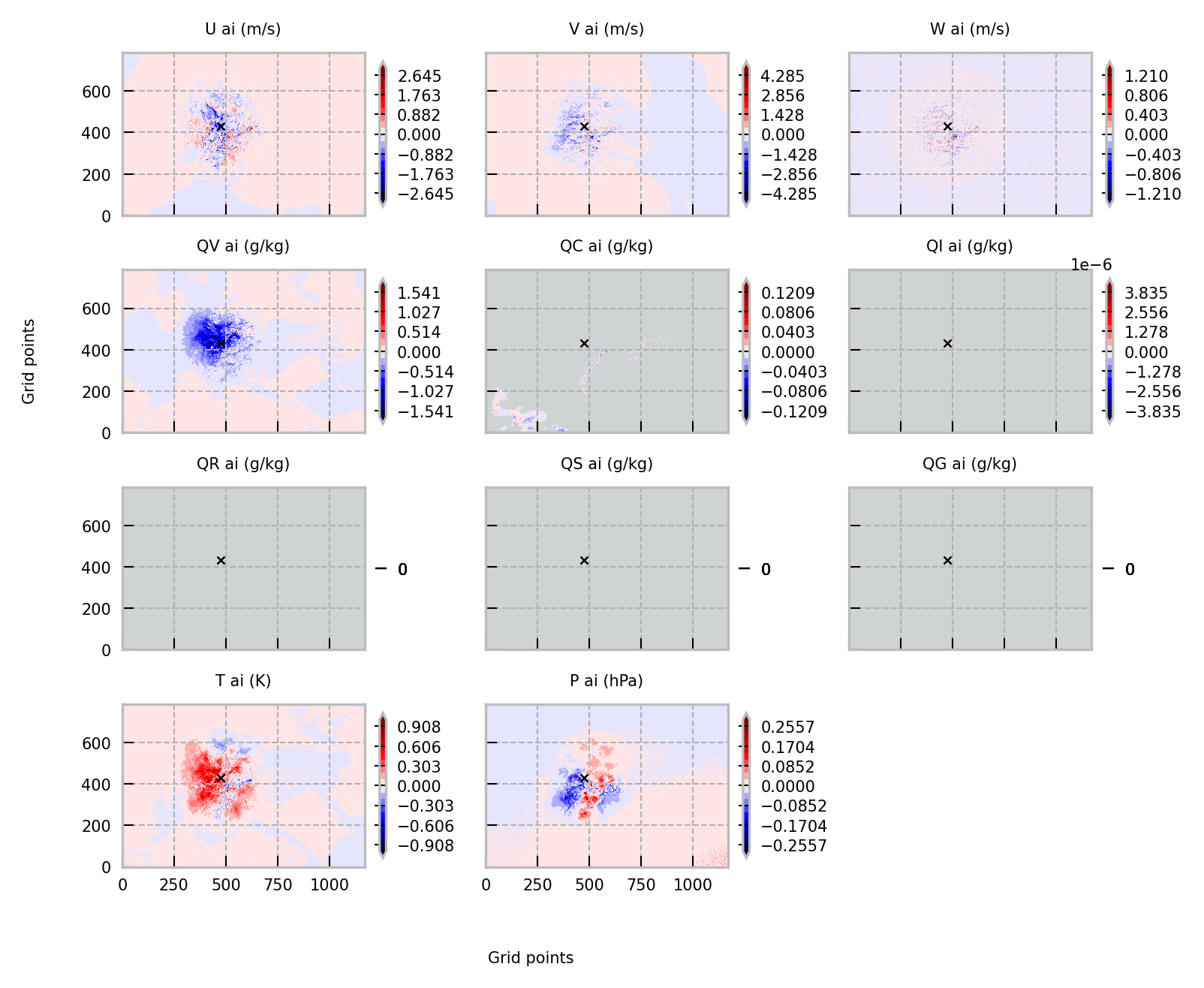 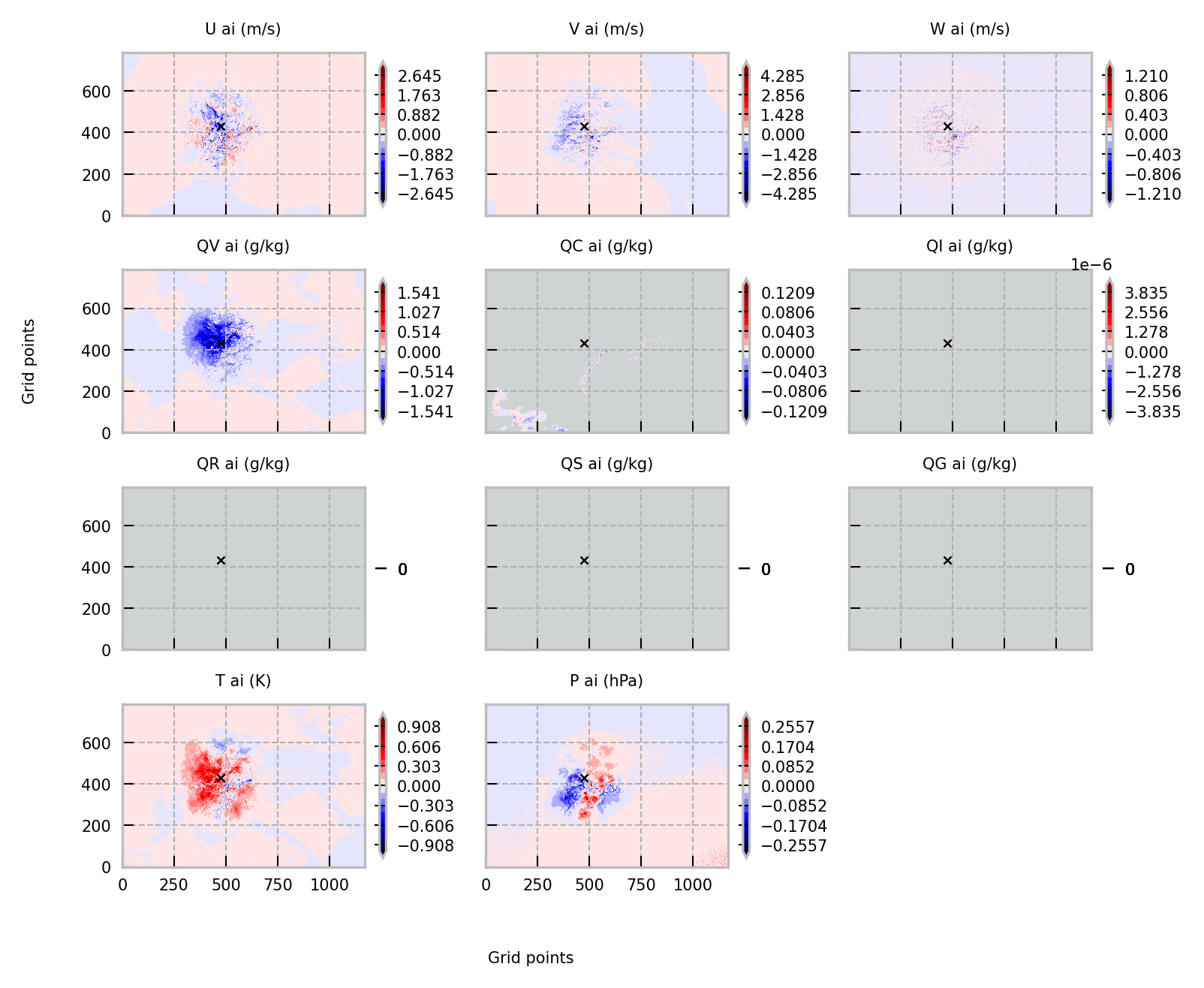 Model level 70
≈ 940 hPa
Grid points
Grid points
MWR DA: comparison to radiosounding
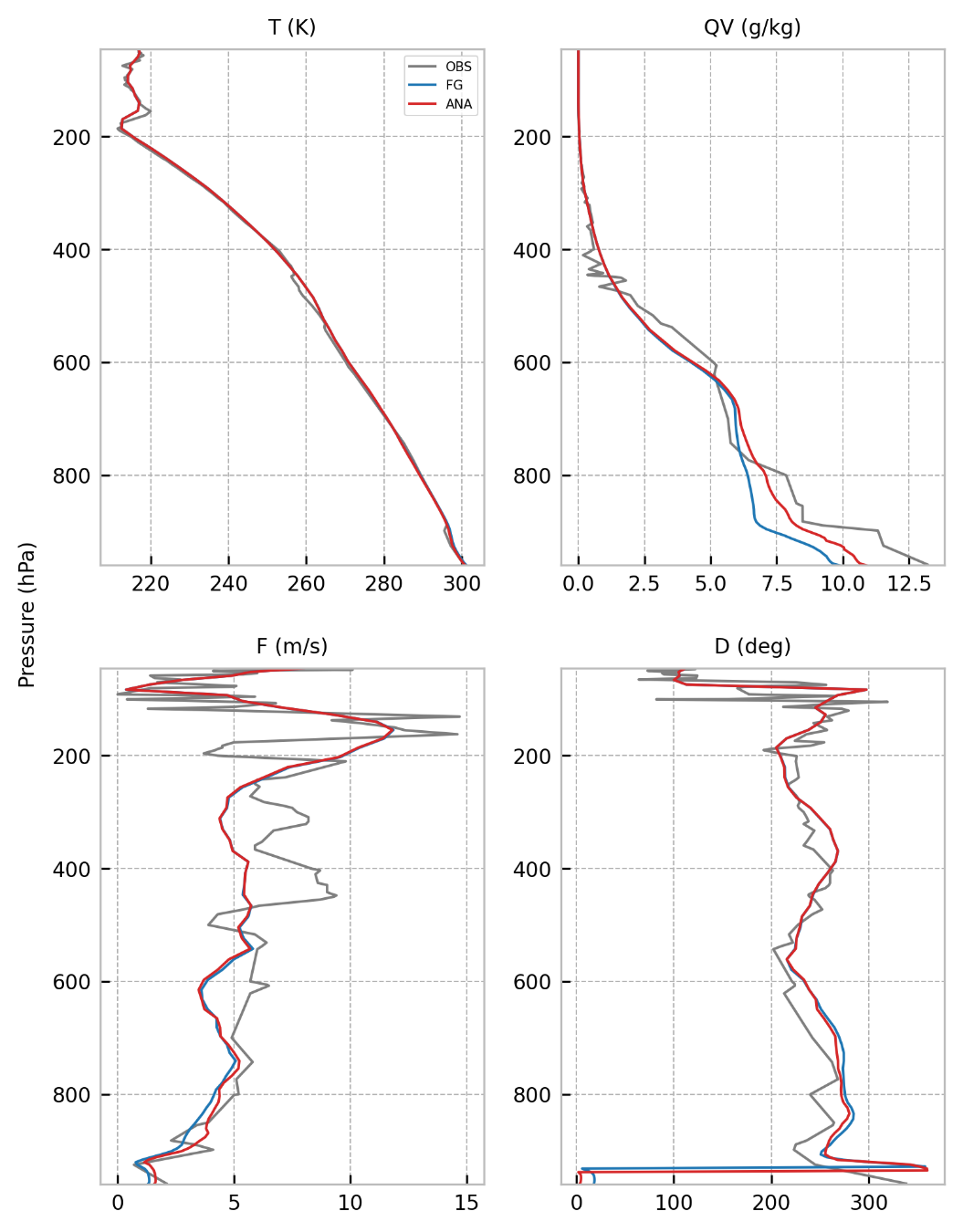 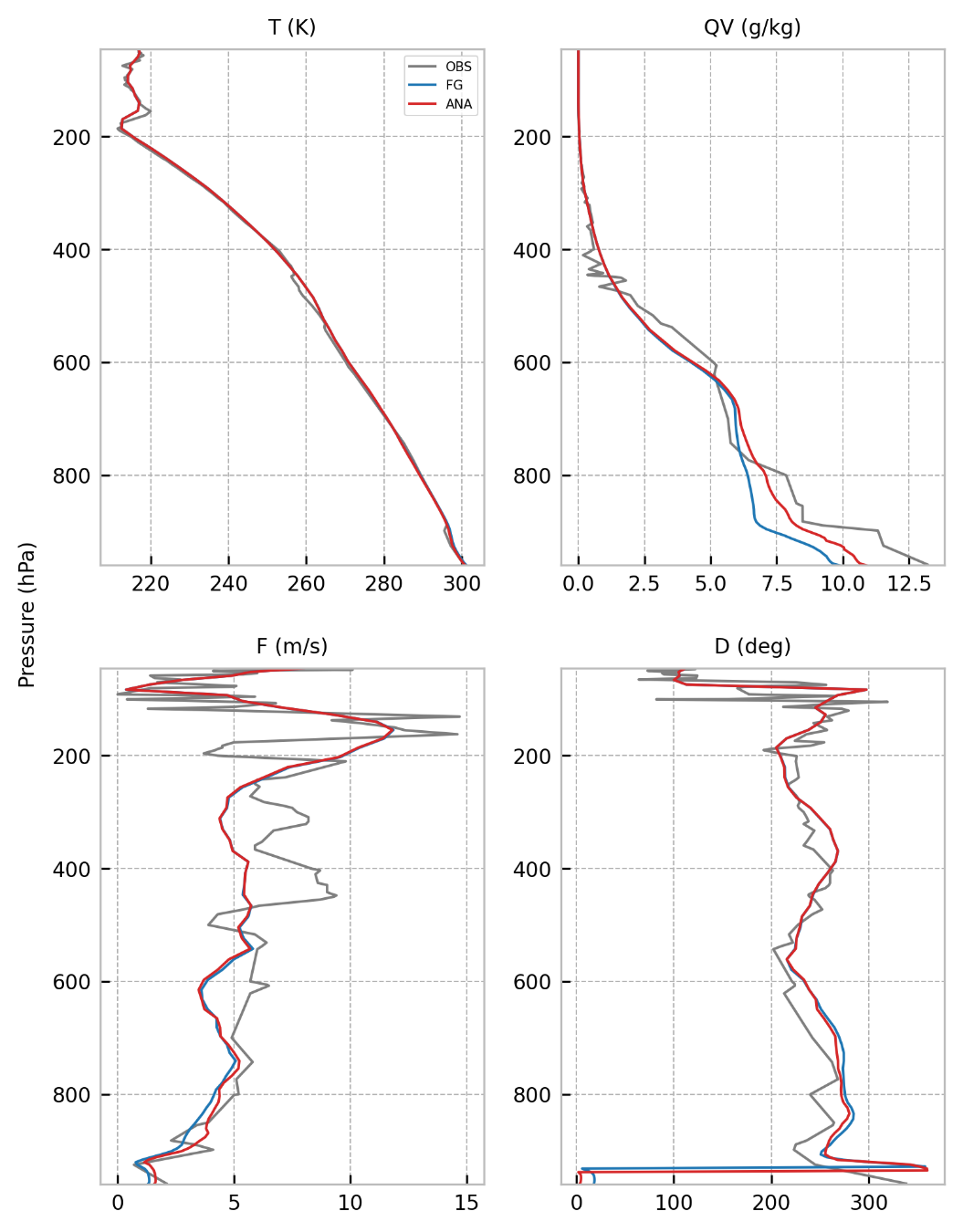 Pressure (hPa)
Observation 	First guess		 Analysis
Summary and Outlook

O-B statistics implemented, needs final assessment as more KENDA-1 data becomes available, already shows the need for a channel and station dependent bias correction

QC_RAD seems to allow a better performance of the RTTOV-gb forward operator (we need further exchange with QC_RAD experts to expand our knowledge)

Active assimilation of MWR data with the LETKF works technically and first studies on the assimilation can start (DWD will cover ICON, we will work with COSMO)
Summary and Outlook

O-B statistics implemented, needs final assessment as more KENDA-1 data becomes available, already shows the need for a channel and station dependent bias correction

QC_RAD seems to allow a better performance of the RTTOV-gb forward operator (we need further exchange with QC_RAD experts to expand our knowledge)

Active assimilation of MWR data with the LETKF works technically and first studies on the assimilation can start (DWD will cover ICON, we will work with COSMO)
Thank you for listening!
Input for RTTOV-gb forward operator
Device information
Position
Scanning angle(s)
Channel frequency(ies)
Values at device
Pressure
Temperature
Specific humidity
Wind
Profiles
Pressure 
Temperature
Specific humidity
Cloud liquid water
For the moment, the model equivalents are computed using RTTOV-gb as a standalone forward operator (call to RTTOV-gb implemented in DACE datools, integration of RTTOV-gb in DACE in dev branch).